Have / Has
have \ has
تستخدم HAS & HAVE  للتعبير عن الملكية ( بمعنى لديه أو يمتلك) كالتالي:
تستخدم  has مع الضمائر التالية:
 has+ he/she/it   
مثال
He has a car.
Ahmad has a car
She has a house.
Sara has a car
It(car) has 4 wheels
وتستخدم have مع الضمائر  التالية
 ( have+ (they /we/ you / I)
مثال:
They have books.
We have Blue balls.
You have a nice mobile
I have two bicycles
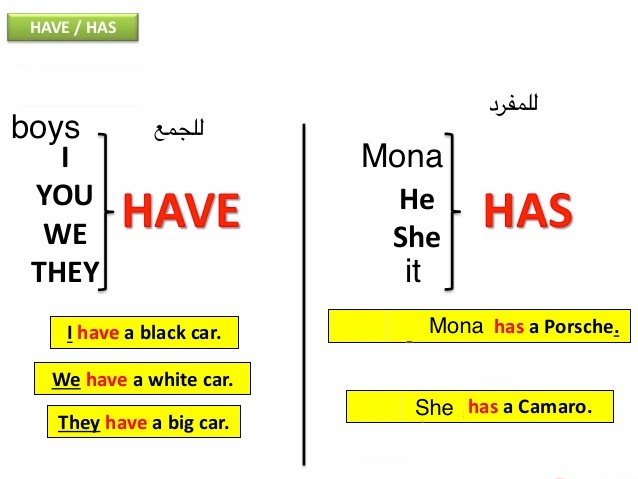 Please watch this video and be attention that you have a practice in the end 
رجاءً شاهدوا هذا المقطع القصير ( مقطع الفيديو ) انتبهوا في نهاية المقطع يوجد تمارين :

https://www.youtube.com/watch?v=1Ner8zd7sJ0

عند الانتهاء من المشاهده انتقلوا لحل السؤال على دفاتركم.
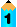 Fill in with have or  has  in the following sentences          :  


 -1              The boy ______  a ball.

-2           My sister ______ a boyfriend.

-3                I ______ two sisters. They  blond hair.

-4                My brother______  a red car. It  four doors.

-5               This house________  a very big garden.

-6               The boys _______  an important test tomorrow.

-7               My cat_______  a long tail.

-8                The book______  a nice cover.

-9             We _______  good news for you     
   
 -10               You_______  a nice voice.
Best Wishes 
Shorouq kanaaneh